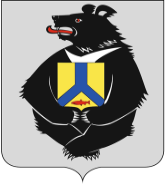 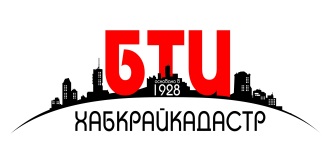 Краевое государственное бюджетное учреждение
«Хабаровский краевой центр  государственной 
кадастровой оценки и учета недвижимости» 
(КГБУ «Хабкрайкадастр»)
Министерство имущества Хабаровского края
www.khvbti.ru
О практике работы по определению рыночной стоимости объектов недвижимого имущества, по оспариванию или установлению их кадастровой стоимости в муниципальных образованиях Хабаровского края
2024
Государственная кадастровая оценка в Хабаровском крае
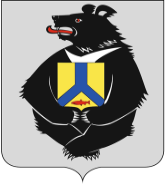 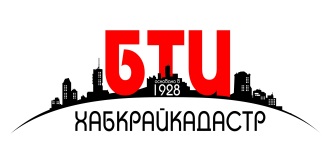 Государственная кадастровая оценка в Хабаровском крае
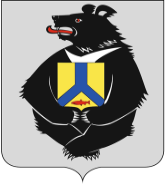 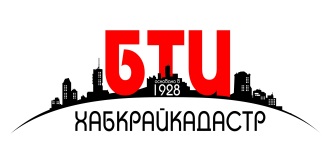 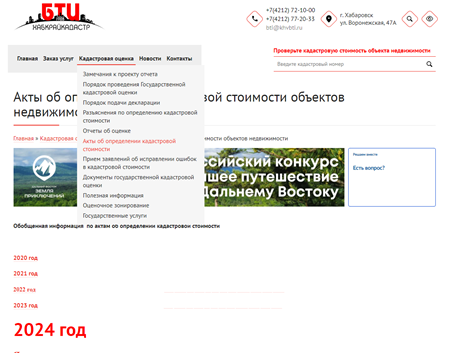 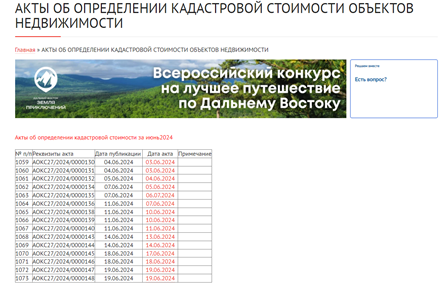 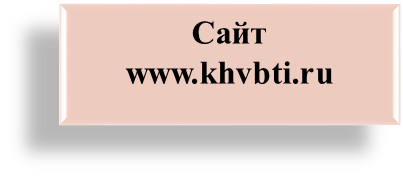 Пути изменения кадастровой стоимости
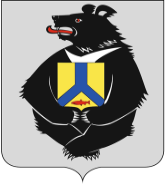 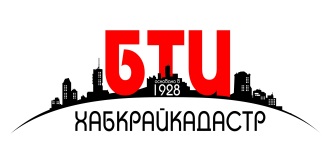 Сайт 
www.khvbti.ru
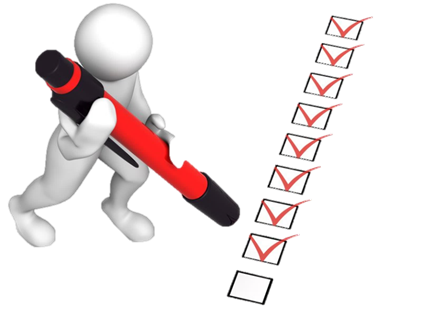 Статистика рассмотрений заявлений в комиссии по оспариванию и исковых заявлений в судебном порядке
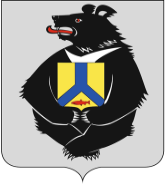 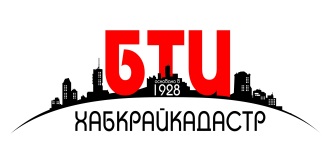 В комиссии по итогам 2023 г вынесено 51 положительное решение, отклонено – 61, отозвано – 6. 
С начала 2024 года вынесено 24 положительных решений, отклонено – 17, отозвано – 6, на рассмотрении – 3. В судебном порядке все исковые заявления удовлетворены.
Статистика рассмотрений заявлений в комиссии по оспариванию и исковых заявлений в судебном порядке ЗУ
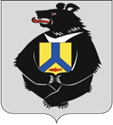 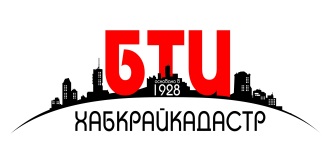 Статистика рассмотрений заявлений в комиссии по оспариванию и исковых заявлений в судебном порядке ОКС
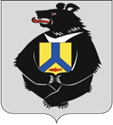 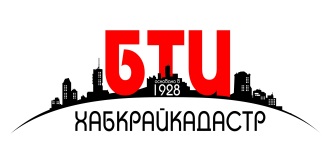 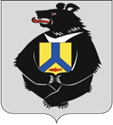 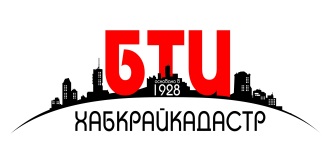 Итоги рассмотрения заявлений в комиссии по оспариванию и исковых заявлений в судебном порядке с января 2023 по июнь 2024г
Максимальное снижение зафиксировано в судебном порядке до 91% по земельным участкам расположенным в Хабаровском районе под малоэтажное строительство, при этом в комиссии данные участки не рассматривались.
На примере земельных участков Ванинского муниципального района
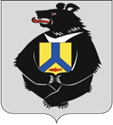 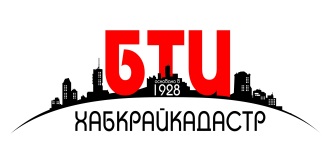 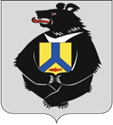 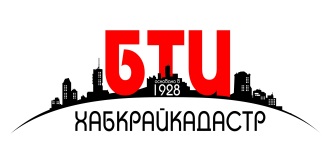 На примере земельных участков расположенных в г. Хабаровск и Амурском районе
Нарушения требований законодательства об оценочной деятельности в РФ по г. Хабаровску, ул. Воронежская
Разрешенное использование объекта оценки - Многоэтажная жилая застройка (высотная застройка). Данный земельный участок образован из трех земельных участков (ВРИ - Административное здание и ВРИ здание склада).
Оценщик в Отчете использует аналоги под производственно-складскую застройку и относит объект к сегменту рынка под промышленную недвижимость.
Согласно общедоступным сведениям из Фонда данных государственной кадастровой оценки, сайт Росреестр, кадастровая стоимость земельного участка ранее уже была оспорена в комиссии при Управлении Росреестра. В отчете ВРИ земельного участка не менялось - Многоэтажная жилая застройка (высотная застройка) соответственно Оценщик приводил анализ рынка под коммерческую застройку, а также в расчете участвовали 7 объектов аналогов с ВРИ под многоэтажную жилую застройку.
Нарушения требований законодательства об оценочной деятельности в РФ по Амурскому району, с. Эльбан
Объект оценки ограничен в обороте согласно ст. 27 Земельного Кодекса РФ, т.к. используется в оборонной промышленности, что также подтверждено Договором аренды. Данное ограничение в Отчете Оценщиком не учтено. 
Земли представленные для оборонной промышленности ограничены в обороте и не имеют рыночной стоимости.
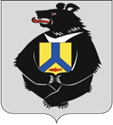 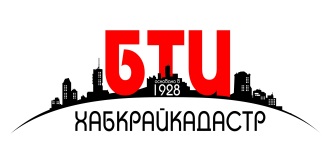 На примере ОКС расположенных в г. Хабаровск и Амурском районе
Нарушения требований законодательства об оценочной деятельности в РФ по Амурскому району, г.Амурск
Итоговая величина в отчете приведена с учетом стоимости земельного участка, что является единым объектом недвижимости. Оценщик ошибочно, не исключил долю земельного участка, что приводит к неверной итоговой стоимости.
Объекты аналоги выбранные оценщиком значительно меньше площади объекта оценки.  Модель расчета корректировки на площадь, ограничена минимальной площадью. При построении модели выбранные объекты аналоги меньше минимального значения, которая в итоге выдает неверный результат.
Нарушения требований законодательства об оценочной деятельности в РФ по г. Хабаровску, ул. Промышленная
Приняты объекты аналоги с торгов с минимальной рыночной стоимостью. В данных лотах не указаны сведения о технических характеристиках, содержится только информация о стоимости продажи, адресе расположения и виде объекта недвижимости. 
Помещения расположенные в ТЦ, находятся в хорошем состоянии. Оценщик при расчете сравнивает состояние объекта оценки, с объектами аналогами сведения о физическом состоянии которых отсутствуют.
Основные причины снижения кадастровой стоимости объектов
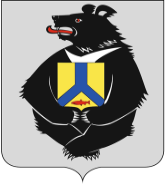 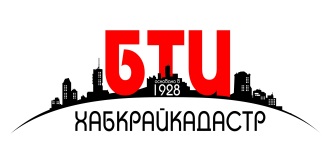 Применение сведений о кадастровой стоимости
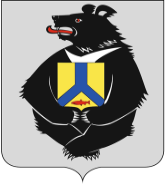 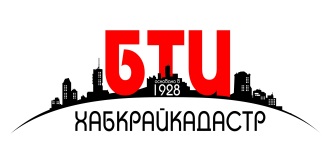 Ст. 18 237-ФЗ
Пути изменения кадастровой стоимости
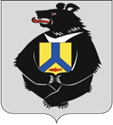 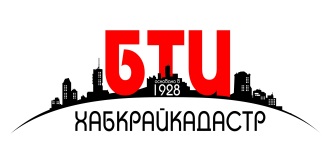 Ст. 22 237-ФЗ
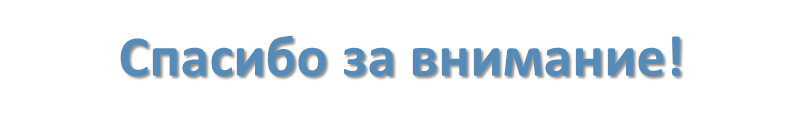 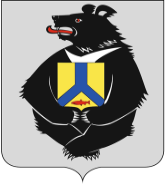 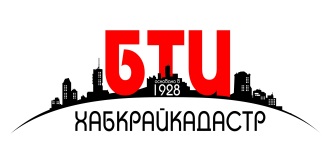 Краевое государственное бюджетное учреждение 
«Хабаровский краевой центр государственной кадастровой оценки и учета недвижимости»
КГБУ «Хабкрайкадастр»

680022, Хабаровский край, г. Хабаровск, ул. Воронежская, 47а
Телефон приёмной: +7(4212) 75-23-33
Телефон Управления ГКО: +7 (4212) 70-45-15, 72-10-16
E-mail: kadastr@khvbti.tu
Сайт: www.khvbti.ru